POWERPOINT
TEMPLATE
Part one，点击此处添加标题
Part two，点击此处添加标题
Part three，点击此处添加标题
Part four，点击此处添加标题
CONTENTS
1
点击此处添加标题
点击此处添加标题
ADD YOUR TEXT
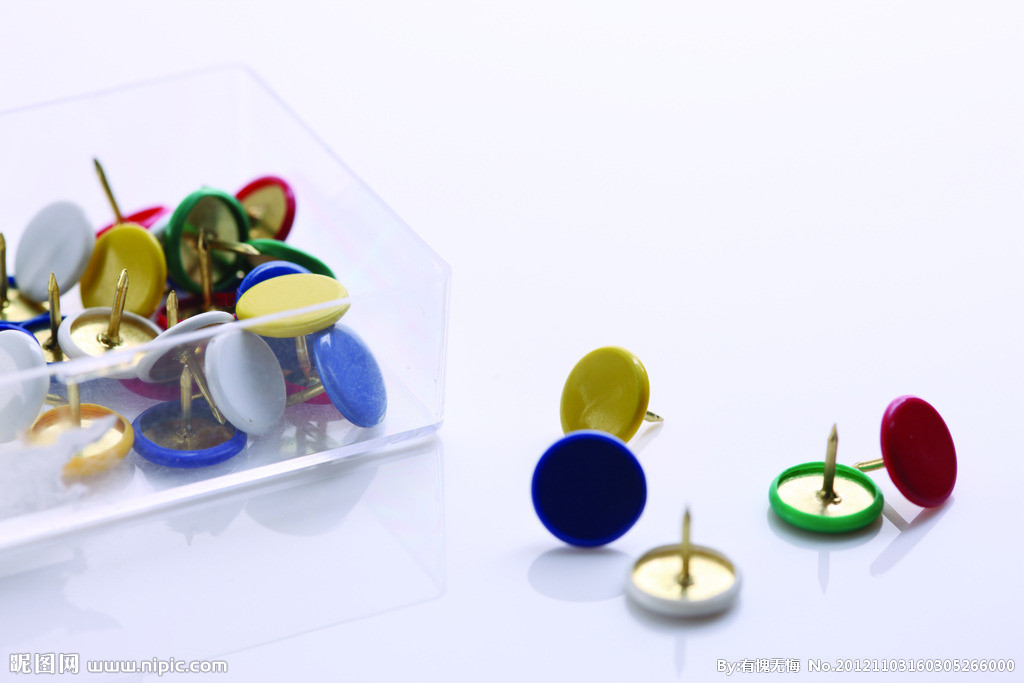 添加文字，字号、颜色可直接进行更改，文本内容是对内容那那的解释。添加文字，字号、颜色可直接进行更改，文本内容是对内容那那的解释。
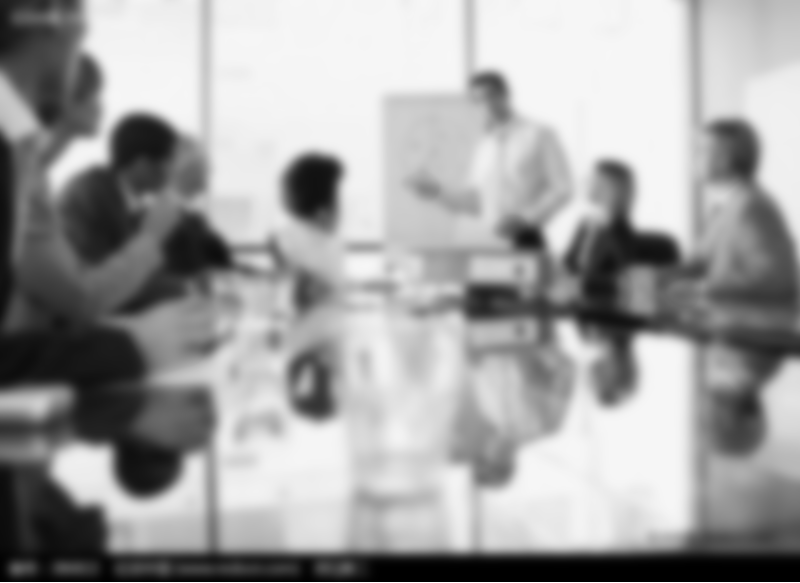 点击此处添加标题
添加文字，字号、颜色可直接进行更改，文本内容是对内容那那的解释。
添加文字，字号、颜色可直接进行更改，文本内容是对内容那那的解释。
ADD YOUR TEXT
ADD YOUR TEXT
ADD YOUR TEXT
添加文字，字号、颜色可直接进行更改，文本内容是对内容那那的解释。
2
点击此处添加标题
点击此处添加标题
1
3
2
ADD YOUR TEXT
ADD YOUR TEXT
ADD YOUR TEXT
添加文字，字号、颜色可直接进行更改，文本内容是对内容那那的解释。
添加文字，字号、颜色可直接进行更改，文本内容是对内容那那的解释。
添加文字，字号、颜色可直接进行更改，文本内容是对内容那那的解释。
点击此处添加标题
TOP1
直接输入文字内容
直接输入文字内容
直接输入文字内容
直接输入文字内容
直接输入文字内容
直接输入文字内容
3
点击此处添加标题
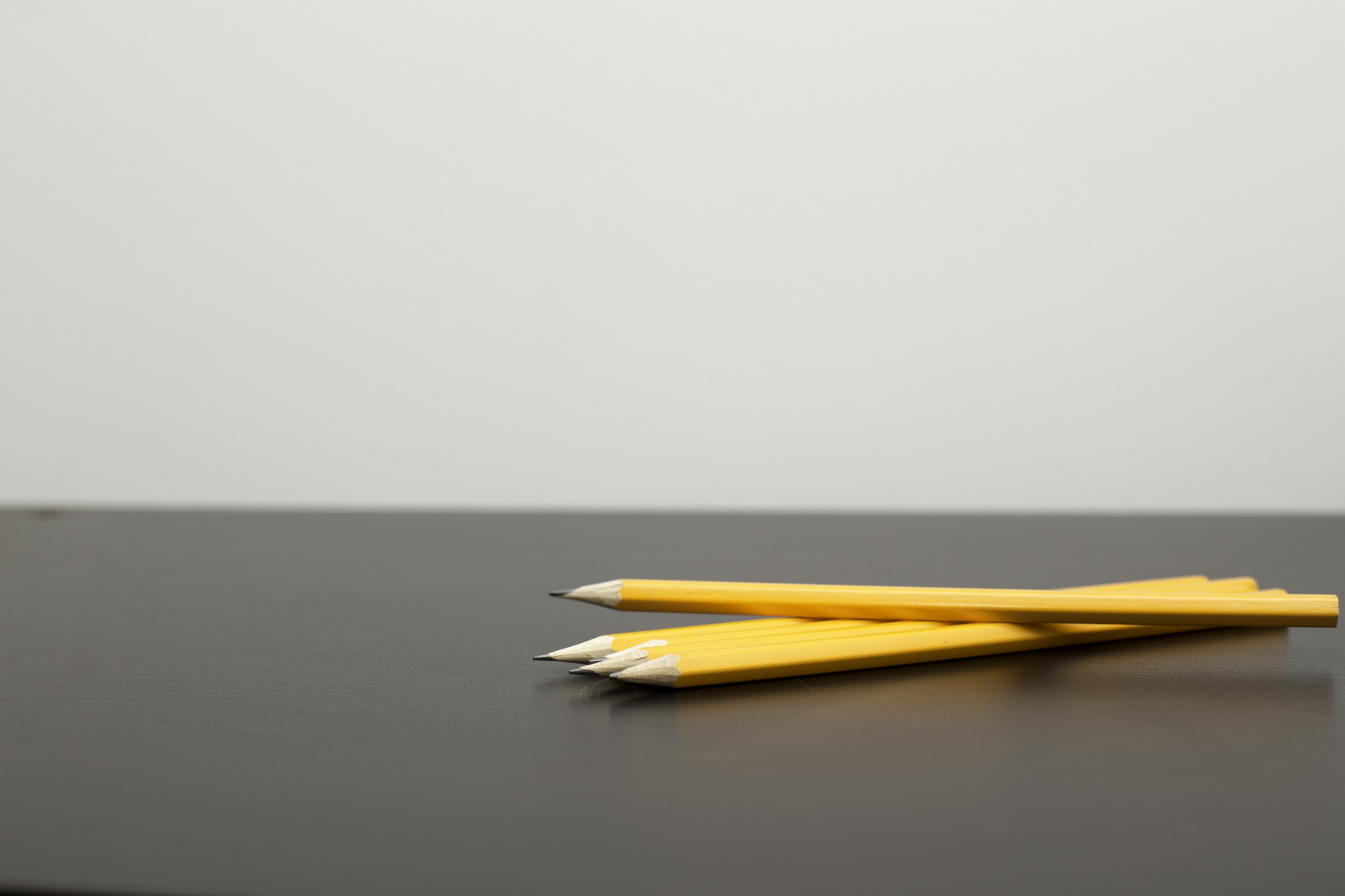 点击此处添加标题
A
C
D
B
直接输入文字内容
直接输入文字内容
直接输入文字内容
直接输入文字内容
END